HW-903T
Best practices for packaging and distributing device drivers デバイス ドライバーのパッケージ化と配布に関するベスト プラクティス
Chad Siefert
Senior Test Lead
Microsoft Corporation
免責事項
本プレゼンテーション (以下、本書) で提供されている情報は、本書が発表された時点における Microsoft の見解を述べたものです。市場ニーズの変化に対応する必要があるため、本書は記載された内容の実現に関する Microsoft の確約とはみなされないものとします。また本書に記載された情報の正確さについて、保証するものではありません。
本書は情報の提供のみを目的としており、明示または黙示に関わらず、本書について Microsoft はいかなる保証をするものでもありません。
本書に記載されている機能名や用語の日本語訳は、あくまでも暫定的なものであり、将来変更される可能性があります。
デバイスのライフサイクル
アジェンダ
ドライバー パッケージとは
パッケージ化の重要性
Windows 8 向けにパッケージを合理化する方法
開発、Certification、配布について

理解していただきたいこと
Windows 8 の機能をフル活用できるよう策定されたパッケージ化と配布の戦略
Windows 8 では、デバイス エクスペリエンスの新しい考え方として、パッケージ化と配布から始まるエクスペリエンスを採用
パッケージ化の重要性
優れたドライバー パッケージは、Windows 8 のユーザー エクスペリエンスをさらに向上させる
ドライバー パッケージとは
ドライバーがサポートするデバイスを記述
デバイスに対応するドライバー ファイル
デバイスの設定情報
バージョン情報
小容量パッケージのメリット
ダウンロードとインストールが迅速
コンポーネント数が少なく、メンテナンスや更新が容易
小型のフォーム ファクターを考慮
シンプル化のメリット
Windows 8 デバイスのインストールが迅速
複雑さが軽減し、インストールの成功率が向上
ドライバー パッケージは最低限にし、デバイスの価値を高める Metro スタイル アプリを自動的に提供
Windows 8 向けにパッケージを合理化する方法
「シンプルで、効率よく、スピーディに」最高のデバイス インストール エクスペリエンスとは、迅速で、ユーザーを混乱させることなく、期待されたエクスペリエンスを提供すること
マッチングに関する戦略
ドライバーとデバイスのマッチングには、計画と戦略が必要
汎用的な機能は、幅広いモデルとマッチングさせる
上位のドライバーは、より具体的なハードウェア ID 
幅広く適用されるドライバーは、より一般的なハードウェア ID 
最も具体的なハードウェア ID は、一意のハードウェア用に確保
汎用クラス ドライバーは、互換性 ID とマッチング
マッチングの例
自動車\乗用車&中型車&2 ドア
自動車\トヨタ&タコマ
自動車\トヨタ&タコマ&4ドア または 自動車\トヨタ&タコマ&v6
自動車\トヨタ&タコマ&4ドア&v6
ターゲットの設定
ドライバー のバイナリに対応するプロセッサ アーキテクチャをターゲットに設定する
OS バージョンをターゲットに設定する必要はない
Windows 8 と Windows Update により、最新かつ最も適切なドライバーが提供される
構成
INF ですべてのデバイス設定を記述する 
シンプルな基本の INF ディレクティブを使用する
Co-installer の使用は避け、Windows 8 の迅速なデバイス設定を利用する
[HW-888C] Delivering Great Device Installation Experiencesをご覧ください
バージョン管理とローカライズ
一貫性のあるバージョン管理スキームを使用することにより、シンプルかつターゲット化されたドライバー更新ができるようにする
デバイスの記述をローカライズすることで、世界中のユーザーをサポートする
パッケージ ペイロード
ターゲット デバイス固有のパッケージを作成する
インストーラーの使用は避ける
アプリケーションは別に配布する
カタログ ファイルを使用して INF およびドライバー ファイルに署名する
開発、Certification、配布について
開発と Certification
Windows と Visual Studio の組み合わせにより、世界水準のドライバー開発環境を確立
Visual Studio 11 および Windows Driver Kit  add-on pack を利用して、優れた Windows デバイス エクスペリエンスを構築
Windows Hardware Certification Kit (HCK) は、ユーザーの期待を満たすハードウェアを提供するための補助ツール
HCK を使って、パッケージのテストと確認を早期から定期的に実行
展開
ドライバー パッケージを提供するためのあらゆる手段を検討
Windows Update
SetupCopyOEMInf
オフライン イメージの作成
対話ユーザーなしの展開
管理対象のデスクトップへの展開
無人セットアップ
OS アップグレード/移行
ランタイム環境はいずれ変化する
Windows Update
Microsoft の帯域幅と展開インフラを利用する
最も適切で最新のドライバーが提供される
ドライバーを世界中に迅速に配布可能
インストール済みバージョンをターゲットに設定し、特定のドライバー バージョンの問題を解決
新しい PC フォーム ファクターでは、従来の物理メディアの使用が困難な場合がある
まとめ
自己記述的なドライバー パッケージを作成し、Certification テストに合格のうえ Windows Update で配布する
自動的に提供
迅速で信頼性の高いインストール
WDK および HCK を利用する
ドライバー パッケージにユーザー エクスペリエンスを重ねる
Metro スタイルのデバイス アプリを自動的に提供する
デスクトップ ソフトウェア エクスペリエンスには RequestAdditionalSoftware を使用する
関連セッション
Design considerations for your device and drivers
Delivering Great Device Installation Experiences
Modern driver development using Visual Studio
Introducing the Windows Hardware Certification Kit
Experiencing the Windows Hardware Certification Kit
関連資料およびリソース
ドライバー署名用ツール (英語)
デバイス メタデータ パッケージ用ツール (英語)
Windows ハードウェア デベロッパー センター ダッシュボード (英語)
Windows 8 認定要件 – プレビュー
Windows ハードウェア デベロッパー センター
Windows デベロッパー センター
thank you
Feedback and questions http://forums.dev.windows.com 
Session feedbackhttp://bldw.in/SessionFeedback
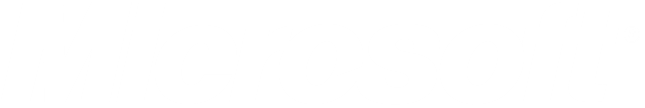 © 2011 Microsoft Corporation. All rights reserved. Microsoft, Windows, Windows Vista and other product names are or may be registered trademarks and/or trademarks in the U.S. and/or other countries.
The information herein is for informational purposes only and represents the current view of Microsoft Corporation as of the date of this presentation.  Because Microsoft must respond to changing market conditions, it should not be interpreted to be a commitment on the part of Microsoft, and Microsoft cannot guarantee the accuracy of any information provided after the date of this presentation.  MICROSOFT MAKES NO WARRANTIES, EXPRESS, IMPLIED OR STATUTORY, AS TO THE INFORMATION IN THIS PRESENTATION.